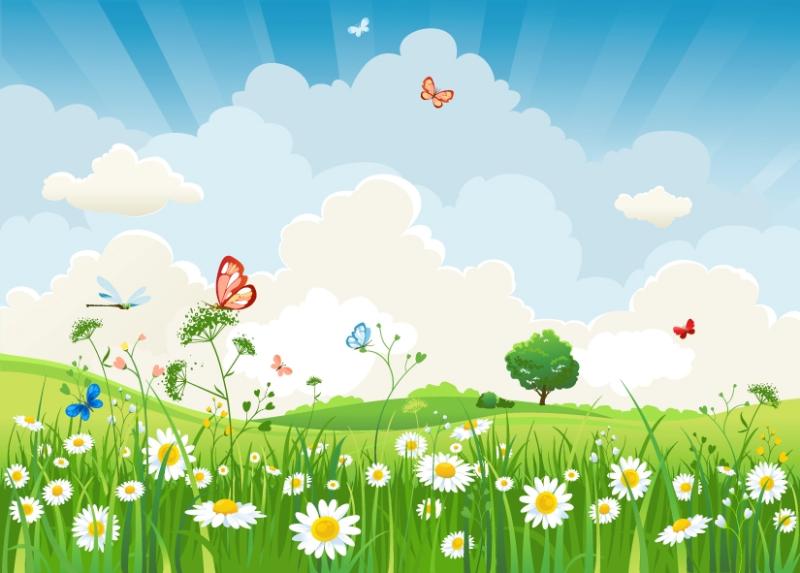 TRƯỜNG MẦM NON HOA QUỲNH
Lớp 19-24 tháng Gấu Bông)
Giáo viên:VŨ THỊ THU
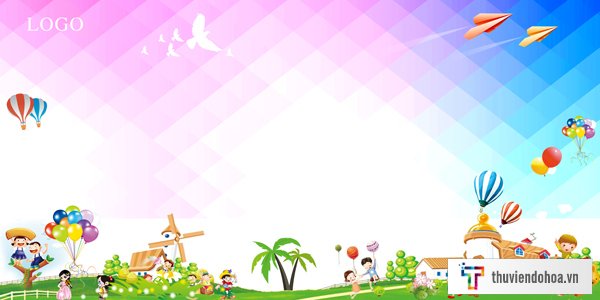 GIÁO ÁN
   PHÁT TRIỂN  NHẬN THỨC
Đề tài: TO-NHỎ
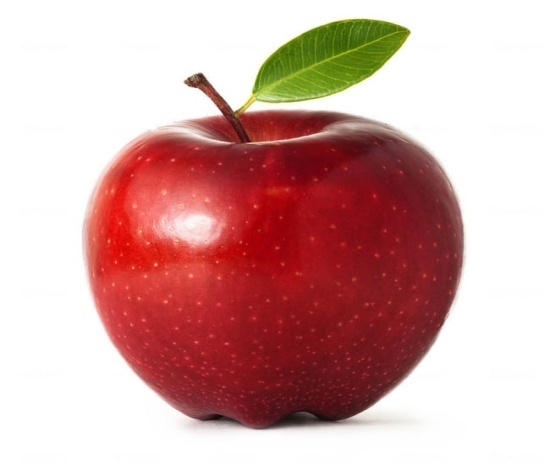 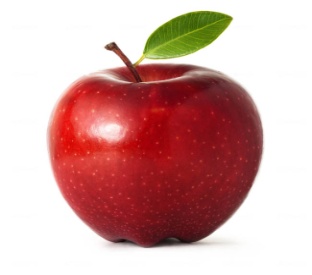 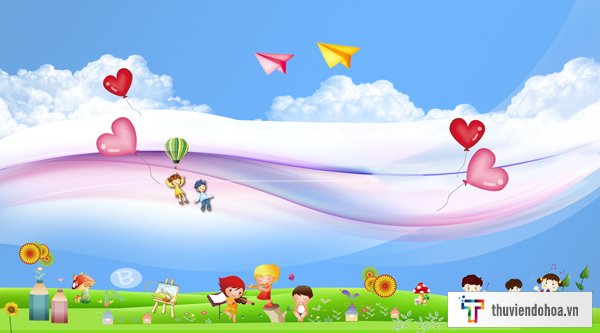 1.Mục đích yêu cầu :
-Trẻ nhận biết kích thước to - nhỏ của đồ 
  dùng đồ chơi.
2.Phương tiện hoạt động:
-  Mỗi trẻ 1 quả táo to và 1 quả táo nhỏ
Rổ to, nhỏ (màu xanh,đỏ) treo  
trên môi trường
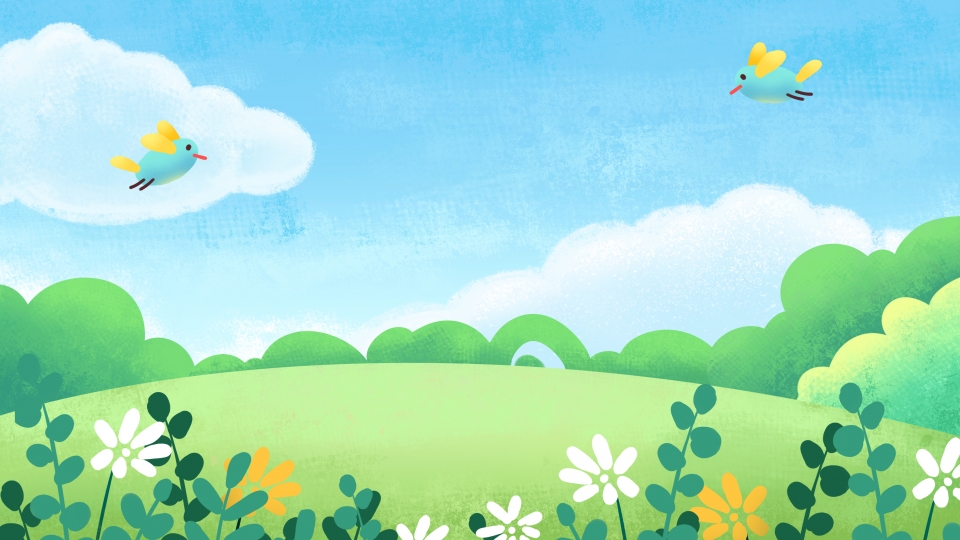 3.Tiến hành hoạt động :
* Hoạt động 1 :
- Cô tặng hộp quả mở ra cho trẻ 
  xem và đố trẻ:
    +  Cái gì đây? (quả táo)
    +  Cô có đến 2 quả táo , các con 
  nhìn xem 2 quả táo này có gì
 khác nhau?
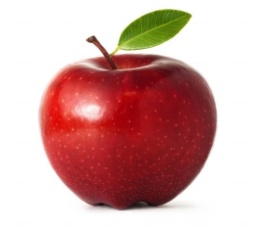 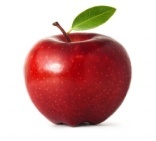 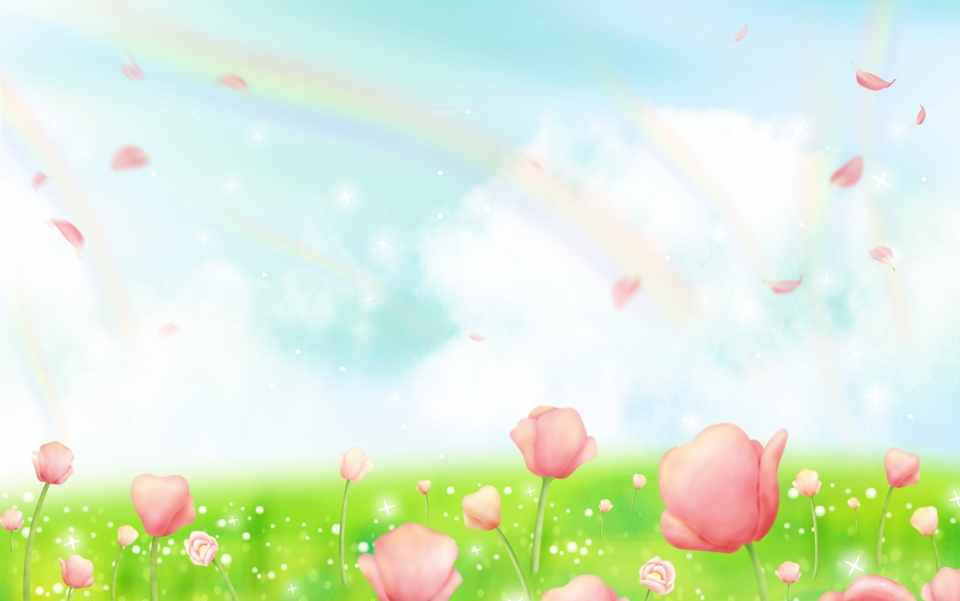 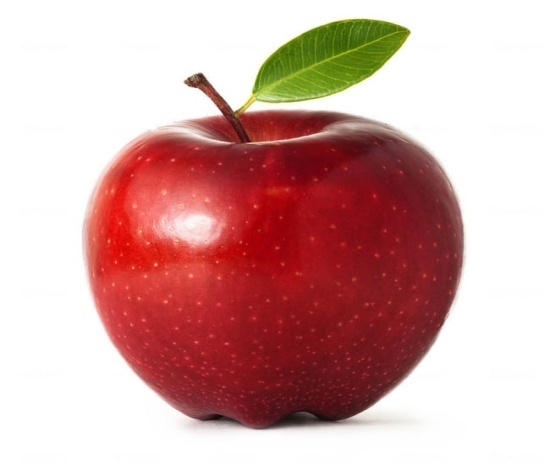 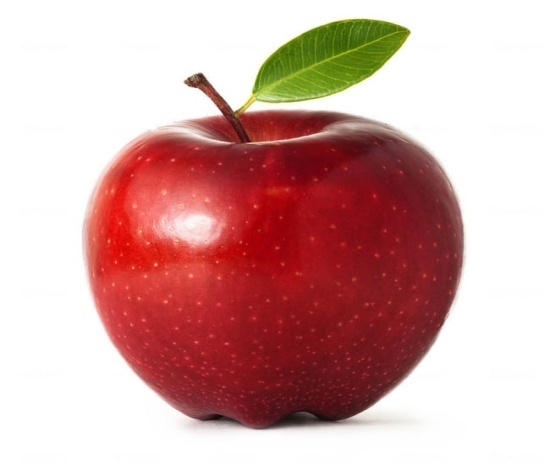 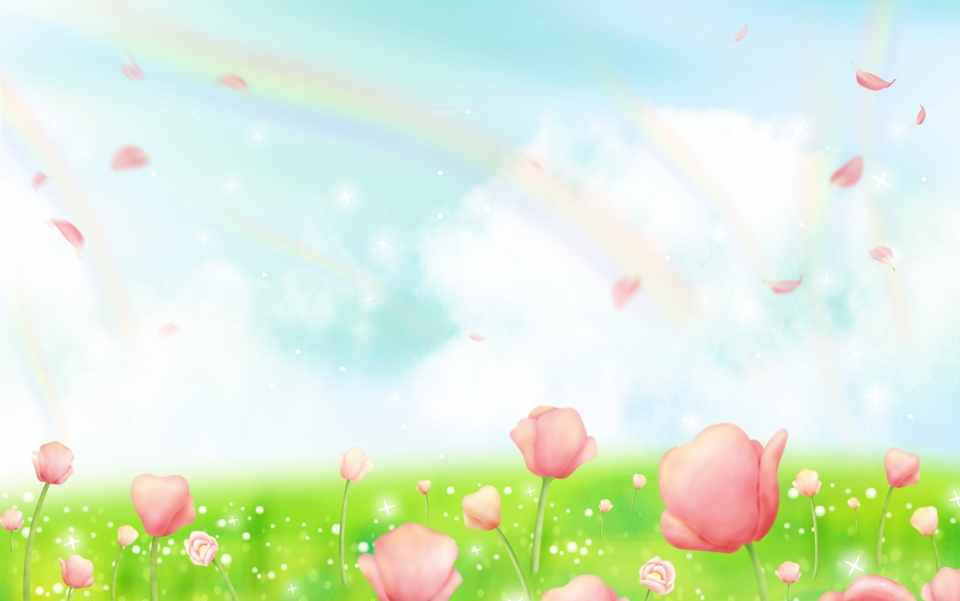 Yêu cầu trẻ  chọn mỗi bạn :1 quả táo to, 
1 quả bóng nhỏ
   +  Cô kiểm tra và hỏi từng trẻ
+ Trò chơi: táo to /nhỏ  giơ lên theo yêu cầu của cô(chơi 2-3 lần)
 -  Trò chơi bỏ táo vào rổ:
  + Dắt trẻ đến nơi treo  rổ  hỏi trẻ:cái rổ nào to/nhỏ
  + Mở nhạc cho trẻ đi chơi  khi cô tắt nhạc chạy về bỏ táo  đúng vào  rổ to/nhỏ.(theo màu).